O
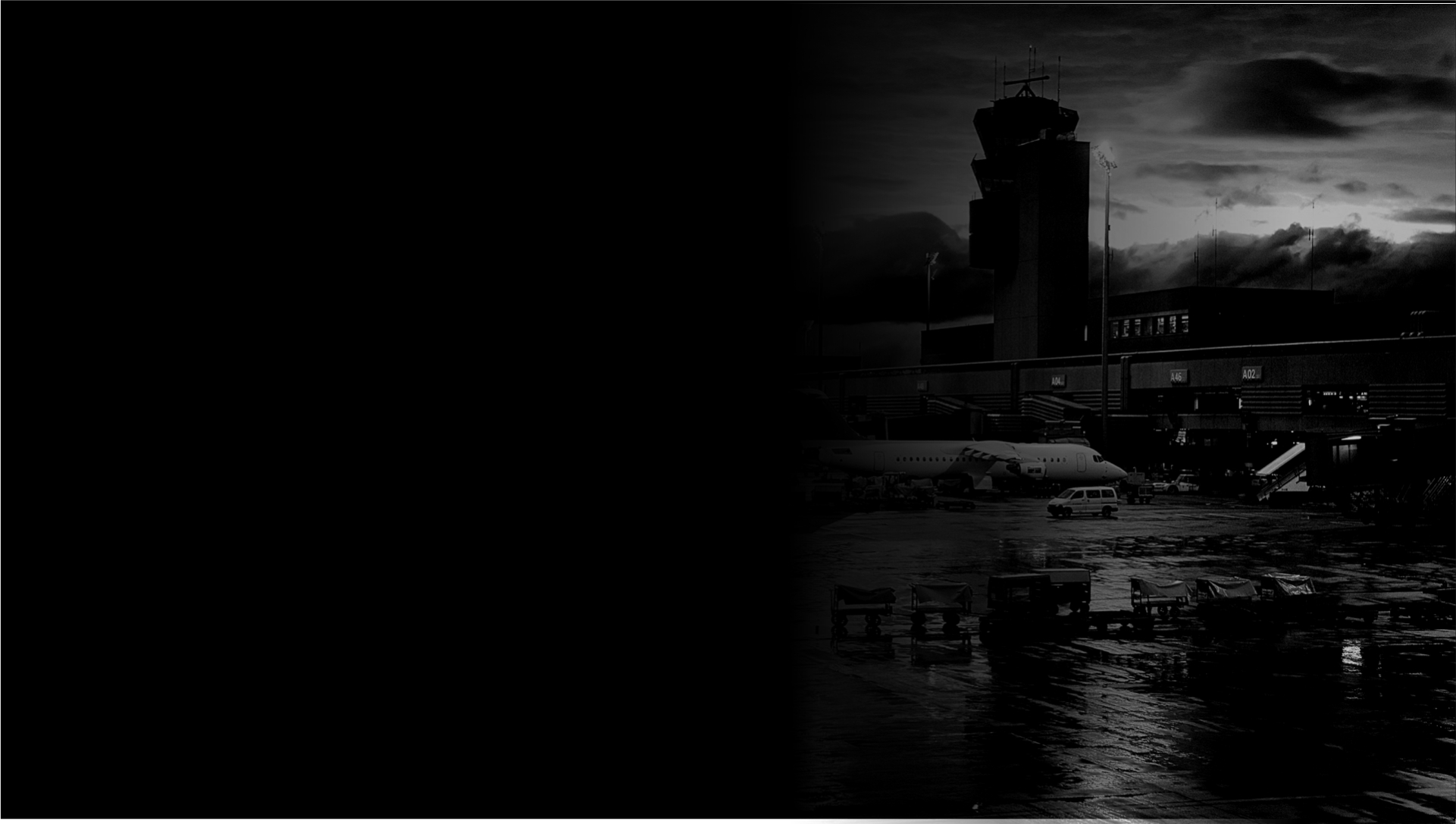 Our focus is to make
darkness totally visible
BOSCH owns the night

Steve Pennington, Chesapeake & Midlantic Marketing
www.MidChes.com | steve@MidChes.com | 410.612.9640
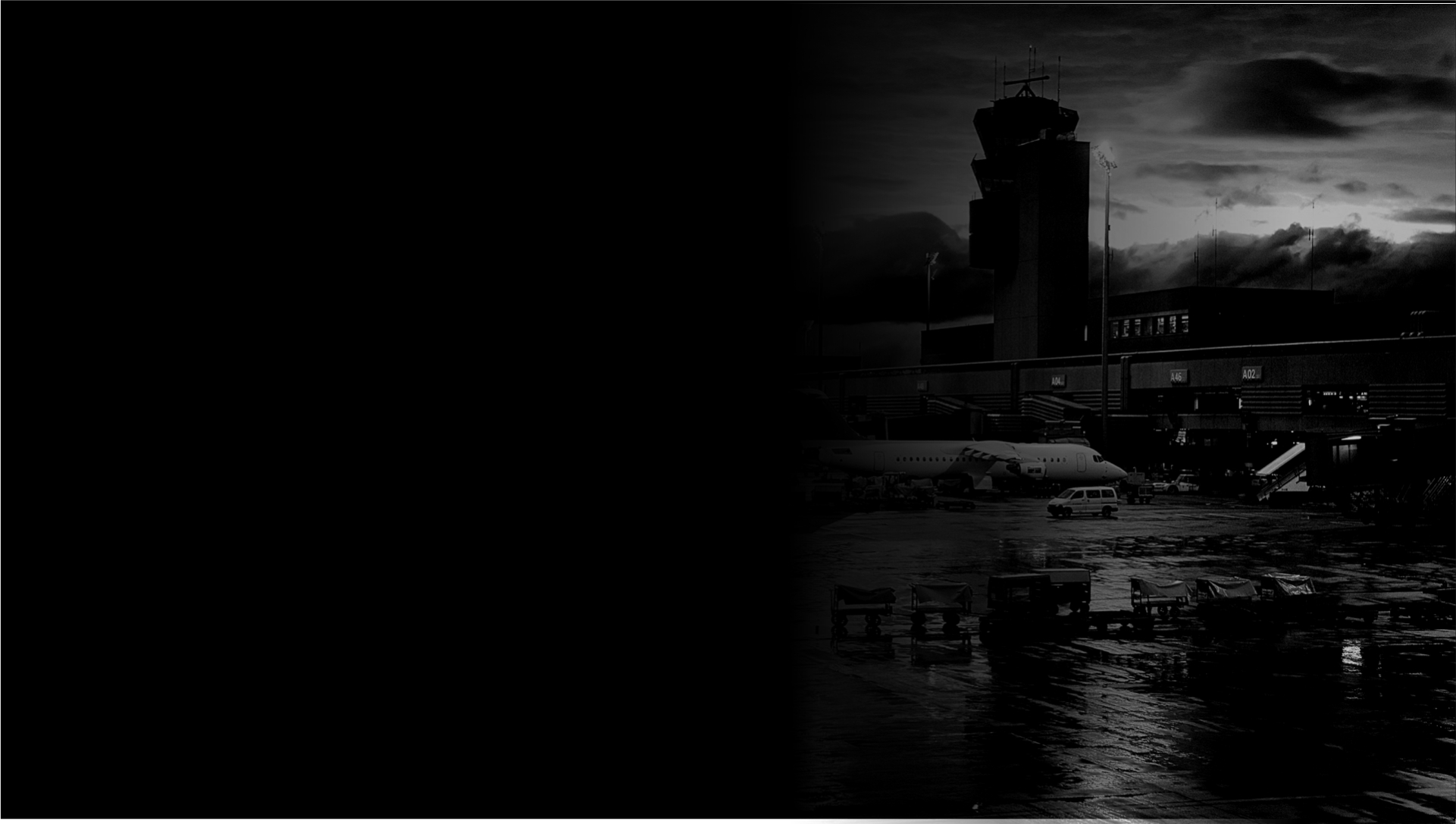 BOSCH owns the night
starlight 
stärˌlīt   noun    the light that comes from the stars.

As related to video surveillance: 
A Bosch camera with the ability to make a usable image 
in near darkness, also referred to as ‘starlight’
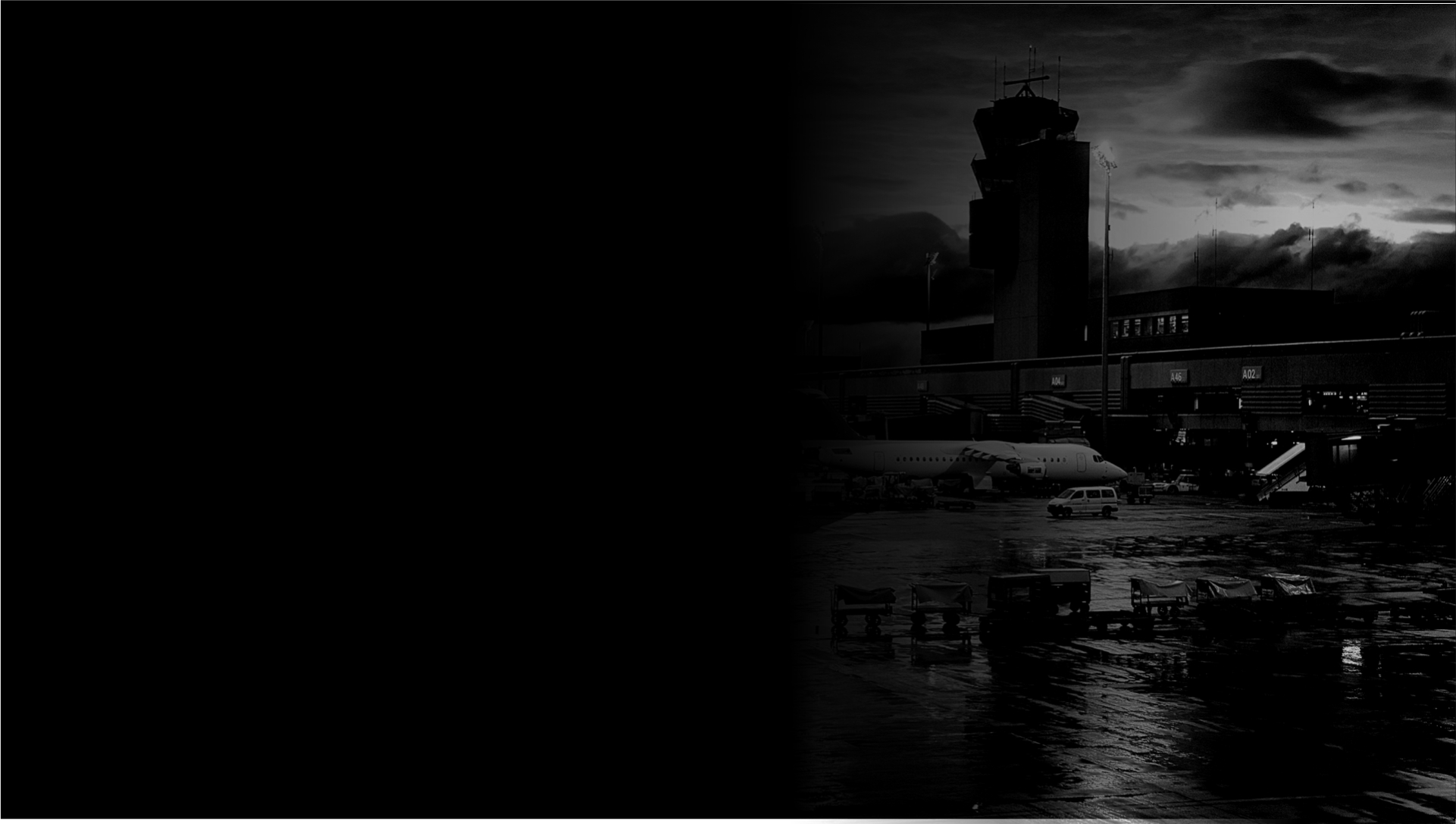 BOSCH owns the night
starlight :: Bosch camera | usable image in near darkness
BOSCH starlight highlights 

improved performance for 2016
resolution 
body style
dynamic range
frame rate 
video analytics
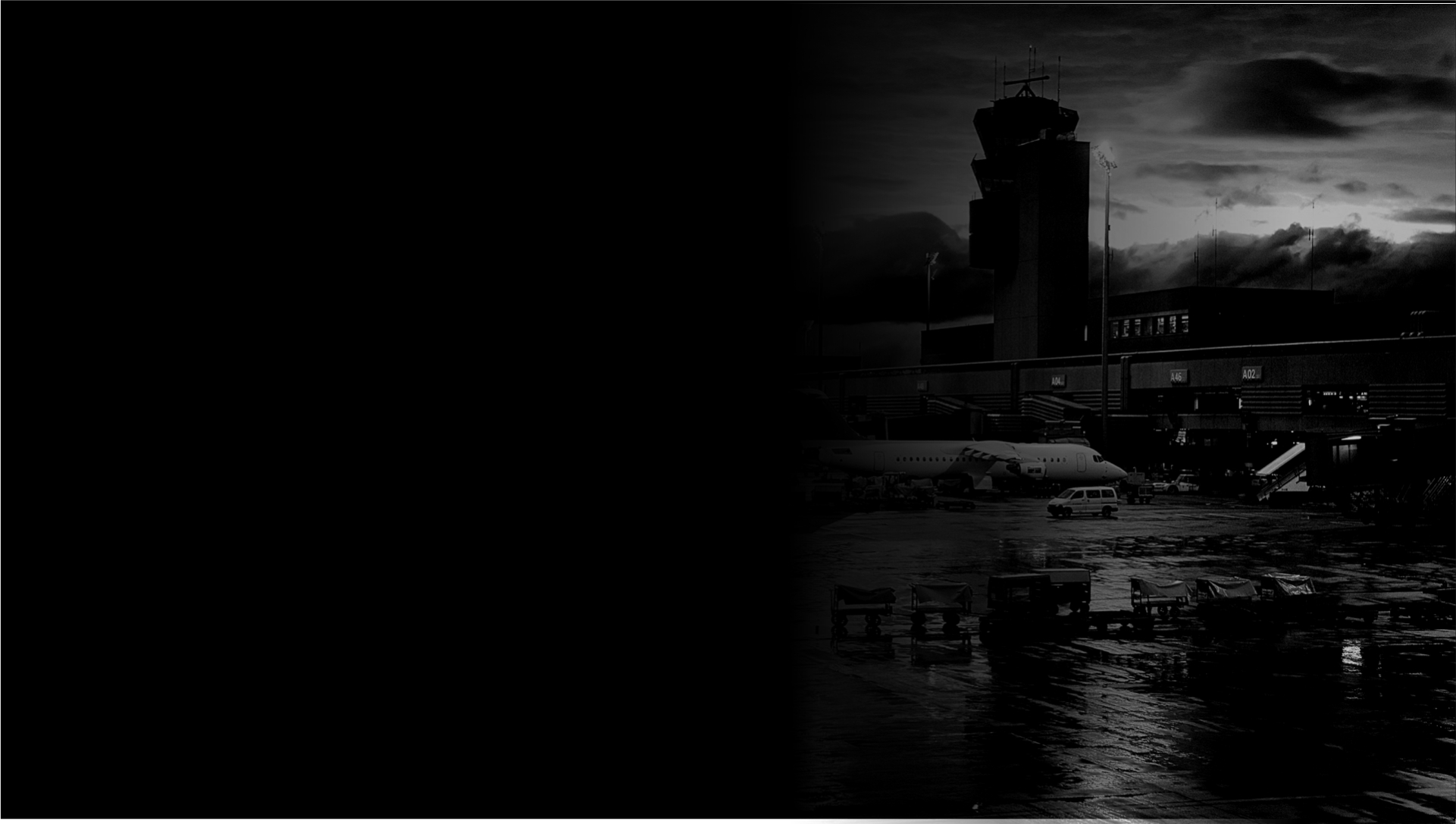 BOSCH owns the night
starlight :: Bosch camera | usable image in near darkness
Improved performance for 2016

Back in 2012, Bosch introduced the world’s first starlight cameras. 

Designed to give excellent images, even in the lowest light conditions.

Revolutionized the industry and created true 24/7 surveillance. 

The latest sensor technology, combined with sophisticated noise suppression, results in full color images in the dark.
 




1   DINION IP starlight 8000 MP
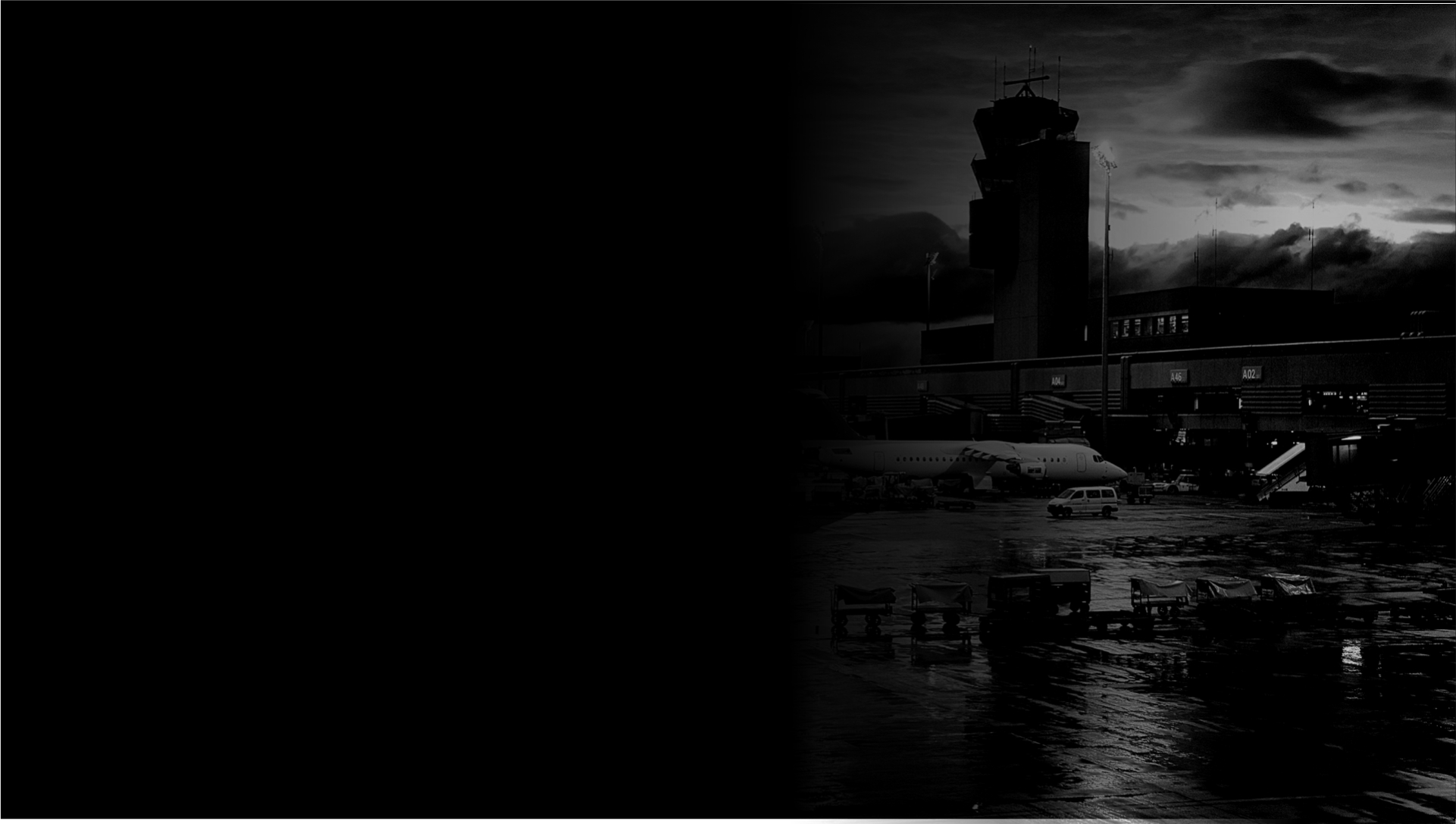 BOSCH owns the night
starlight :: Bosch camera | usable image in near darkness
resolution 720p, 1080p, 5MP
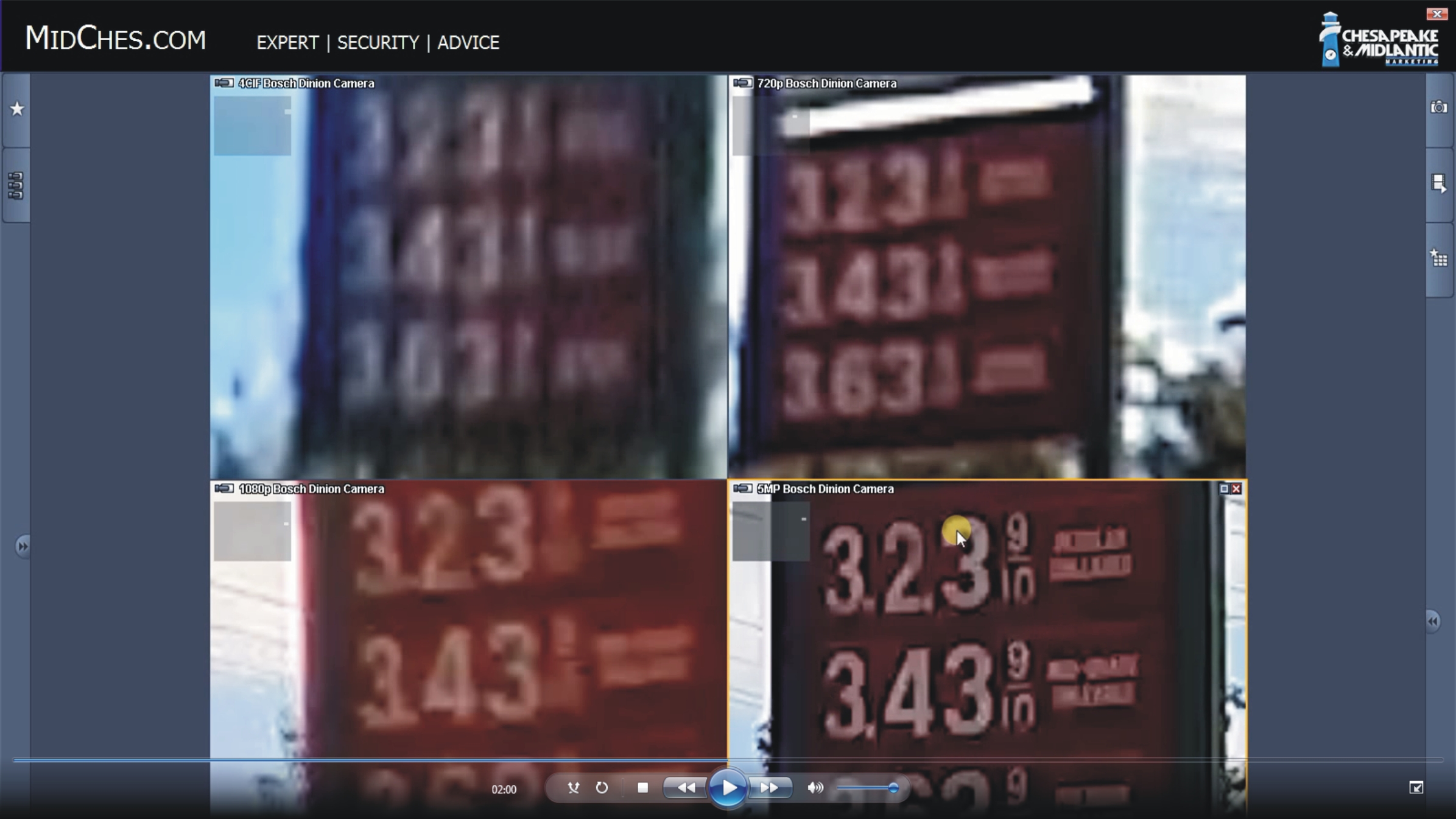 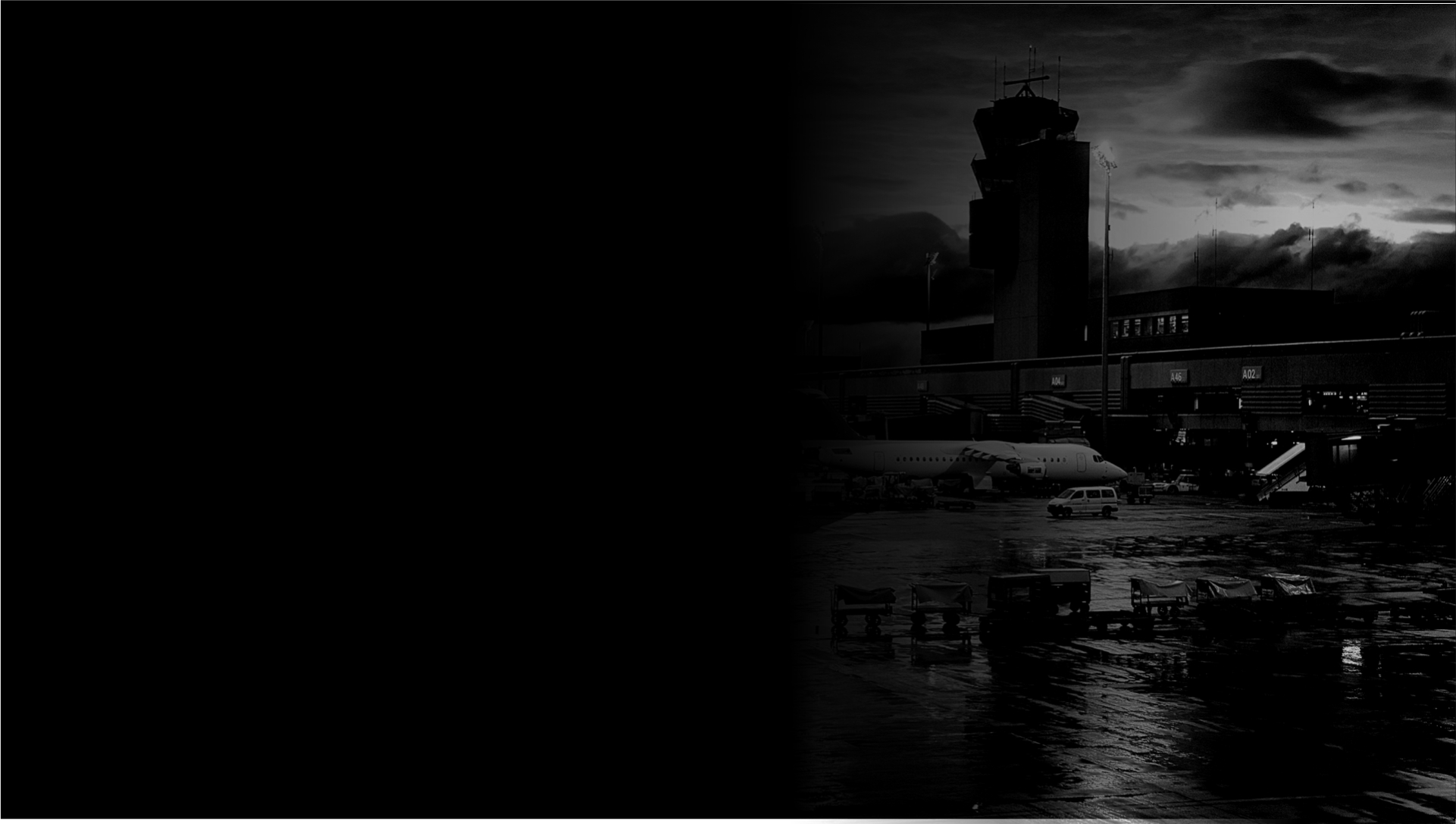 BOSCH owns the night
starlight :: Bosch camera | usable image in near darkness
MIC, AutoDome, FlexiDome or Dinion
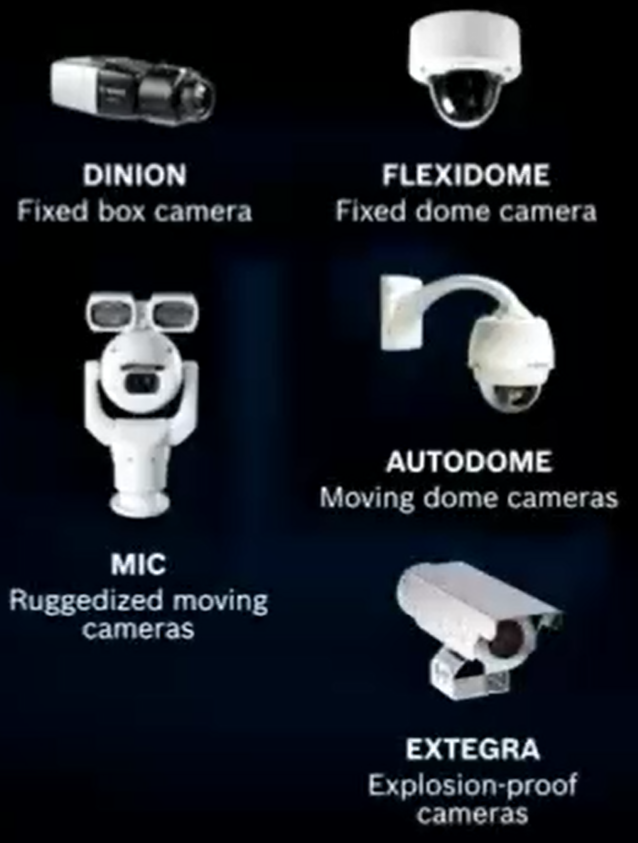 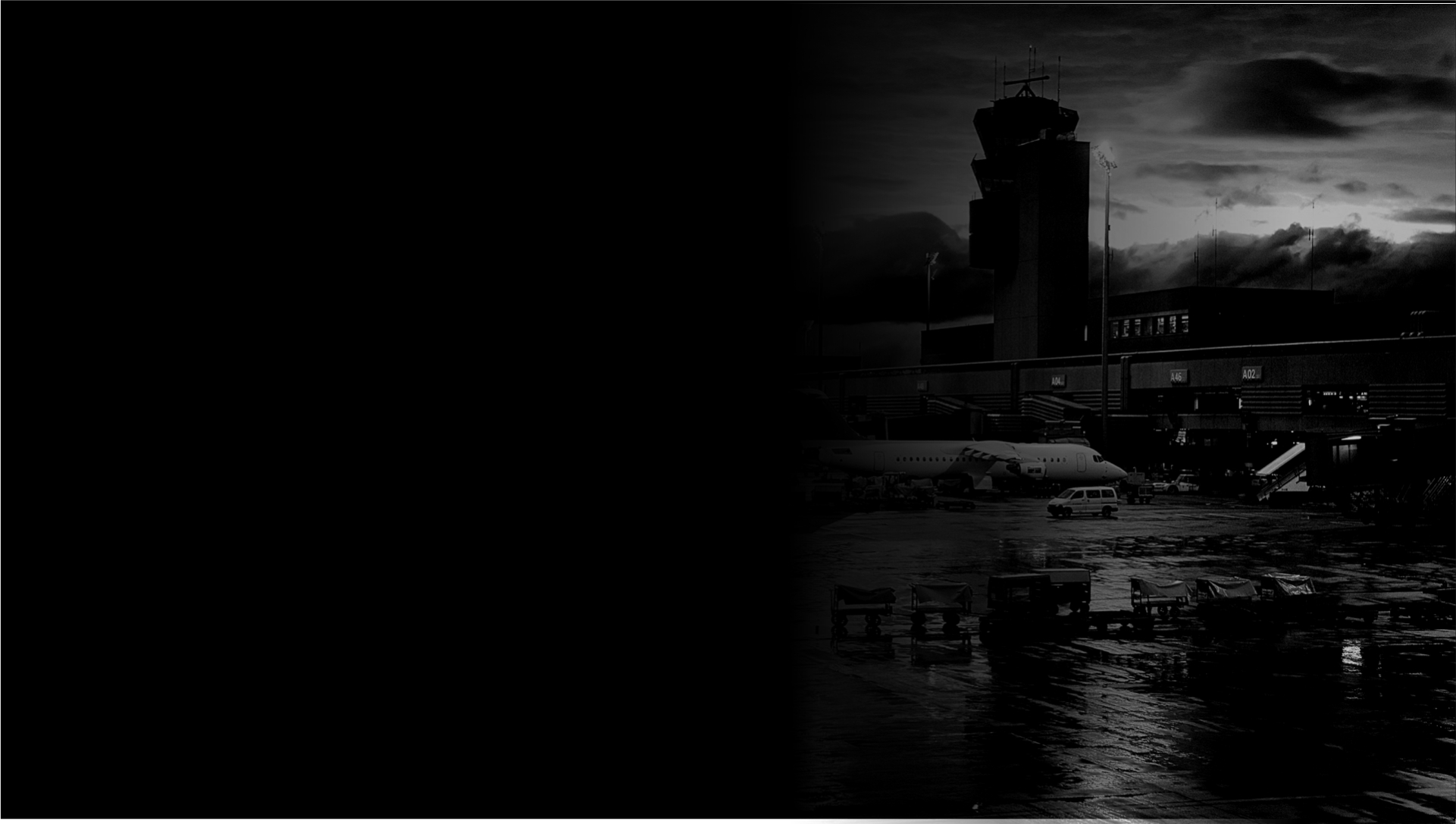 BOSCH owns the night
starlight :: Bosch camera | usable image in near darkness
dynamic range up to 120db
The latest sensor technology, combined with sophisticated noise suppression, results in a light sensitivity of 0.00825 lux in color and 0.00275 lux in monochrome1. 

This enables starlight cameras to produce full color images in the dark beyond the point where other cameras have switched to monochrome. 













 




1   DINION IP starlight 8000 MP
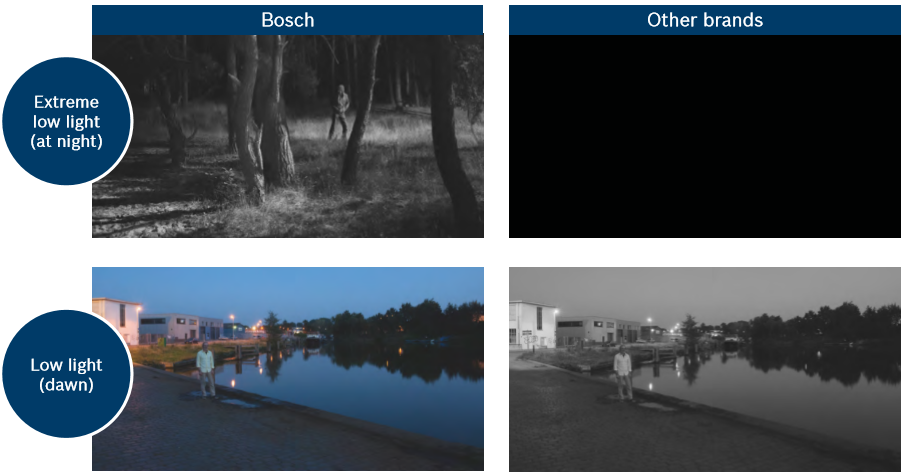 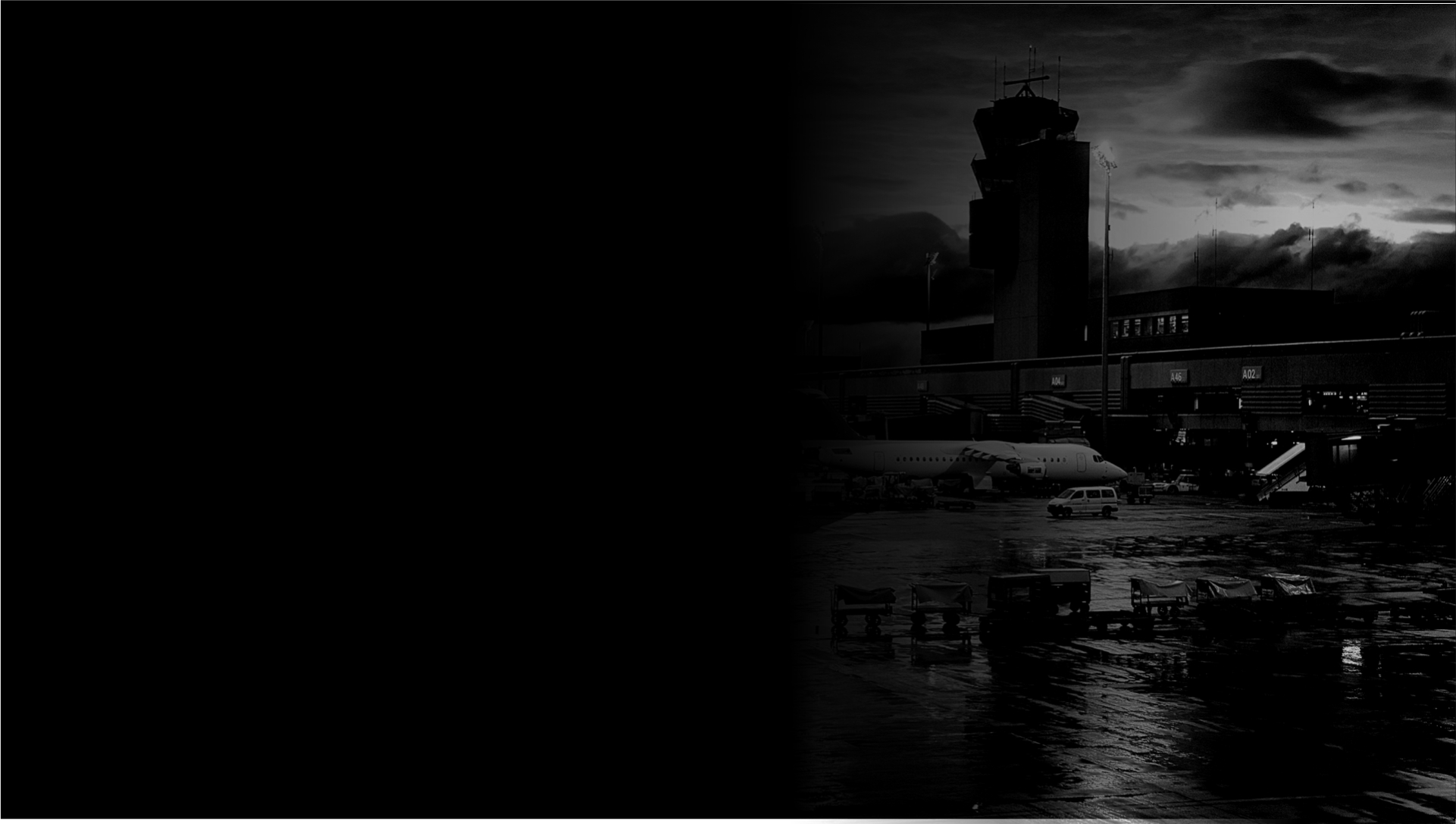 BOSCH owns the night
starlight :: Bosch camera | usable image in near darkness
frame rate up to 60 frames per second
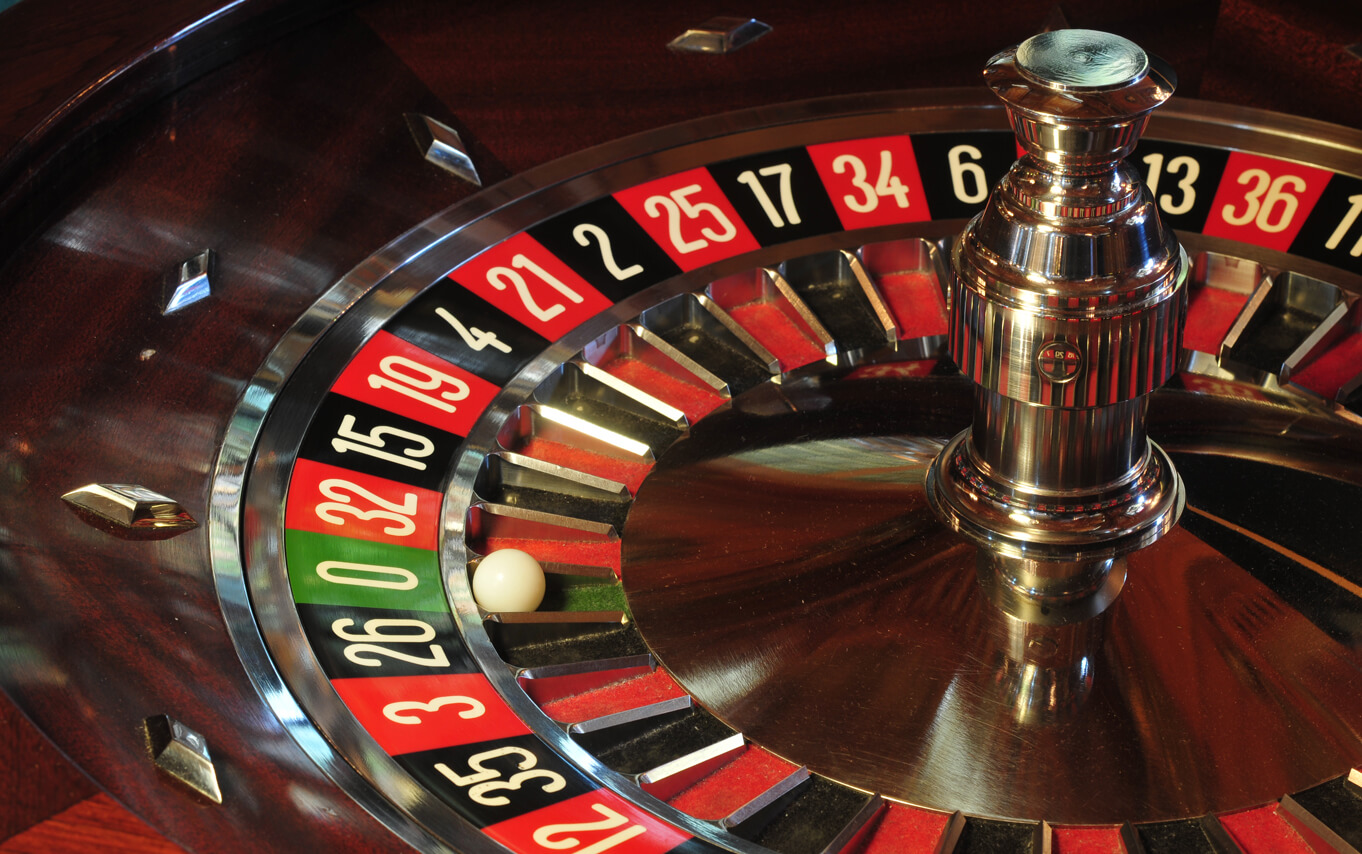 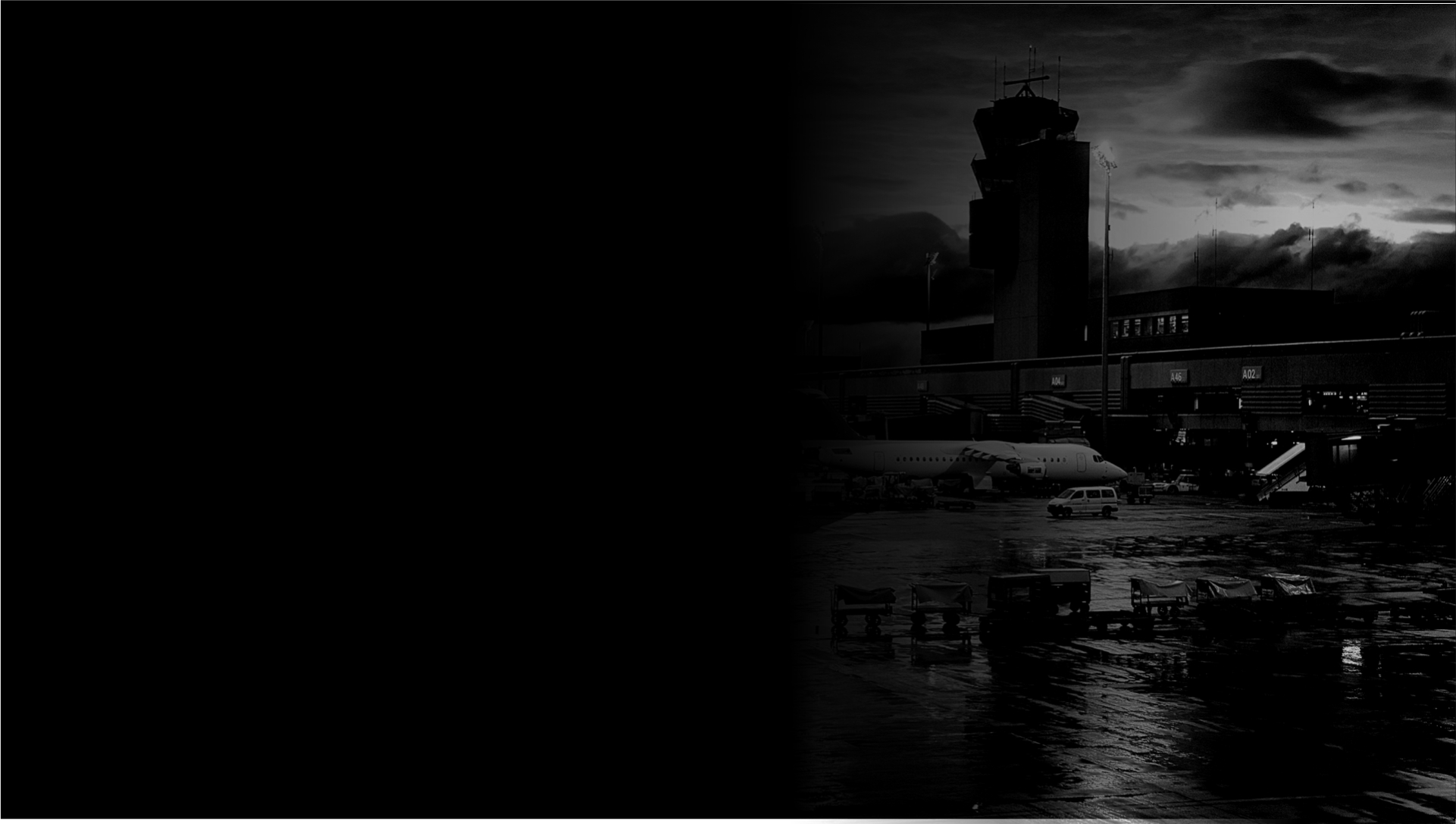 BOSCH owns the night
starlight :: Bosch camera | usable image in near darkness
video analytics at the edge
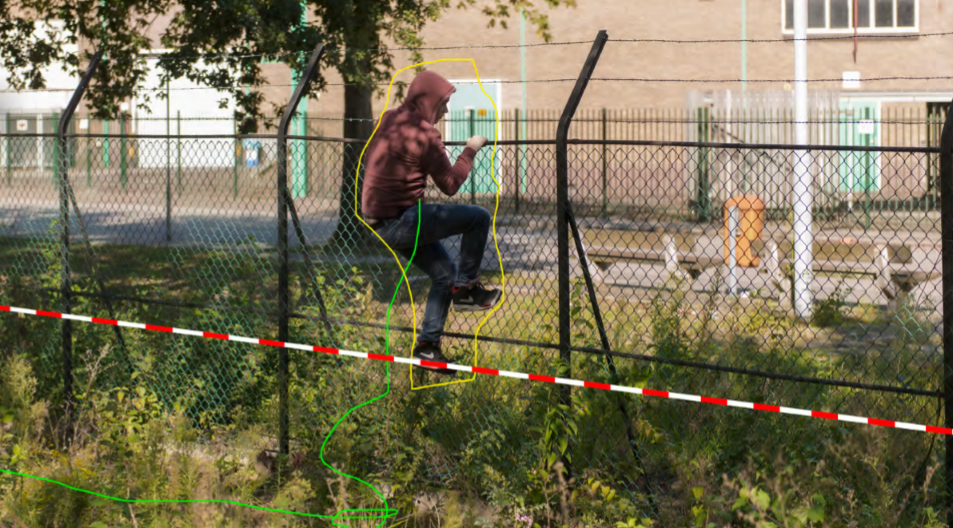 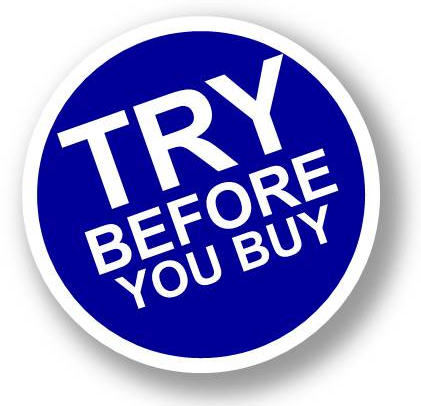 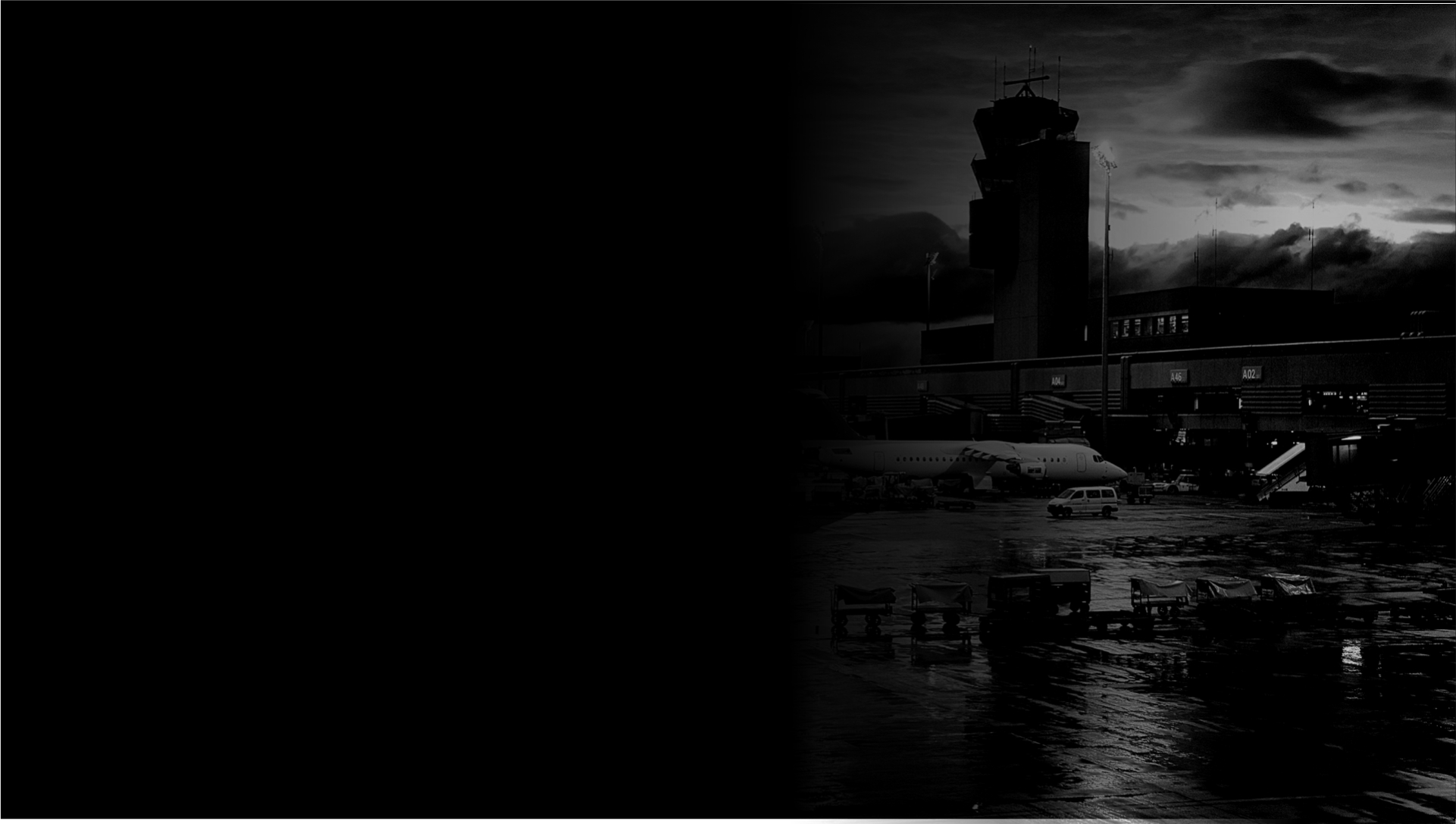 BOSCH owns the night
starlight :: Bosch camera | usable image in near darkness
O
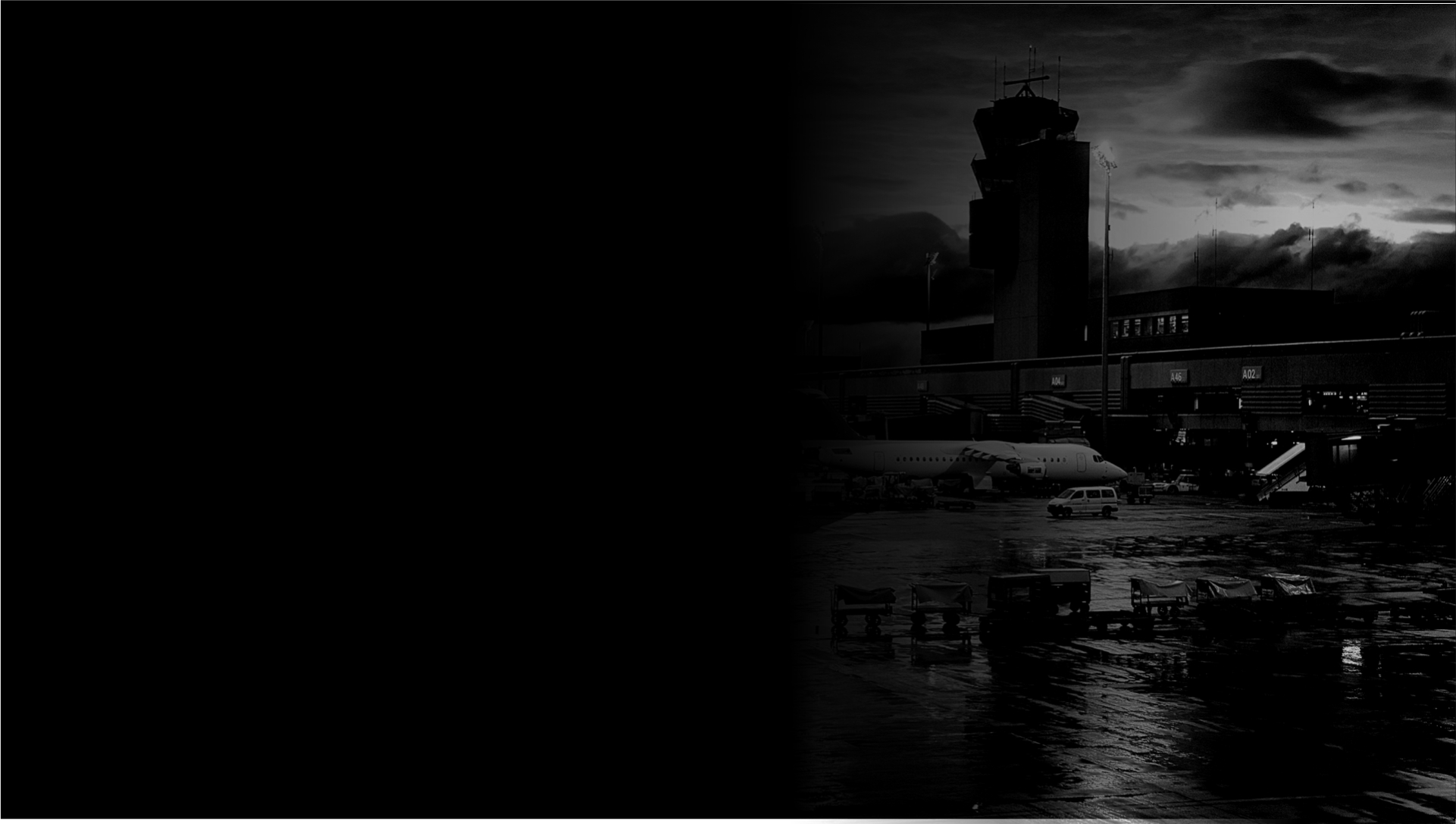 Our focus is to make
darkness totally visible
BOSCH owns the night

Steve Pennington, Chesapeake & Midlantic Marketing
www.MidChes.com | steve@MidChes.com | 410.612.9640